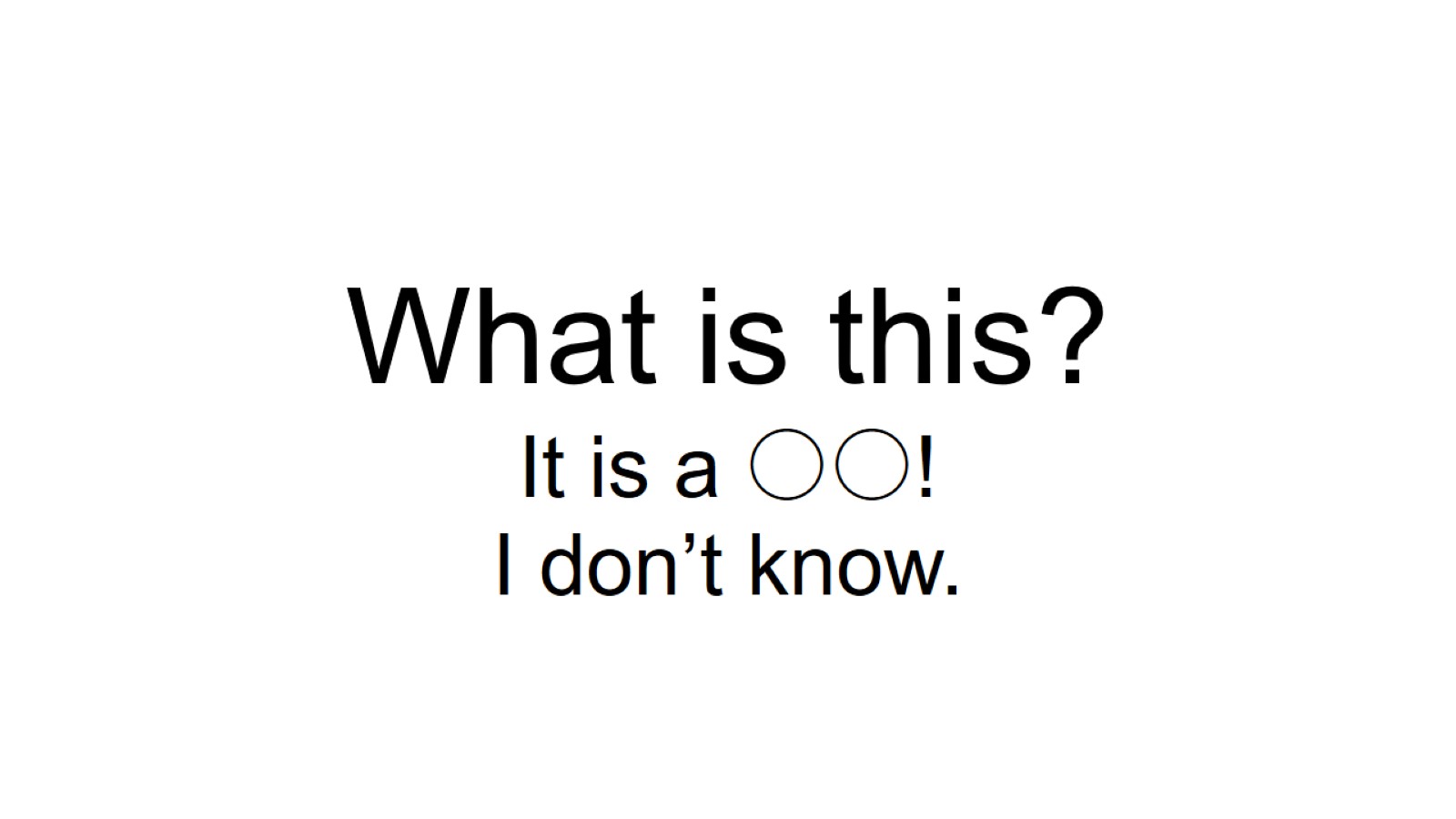 What is this?
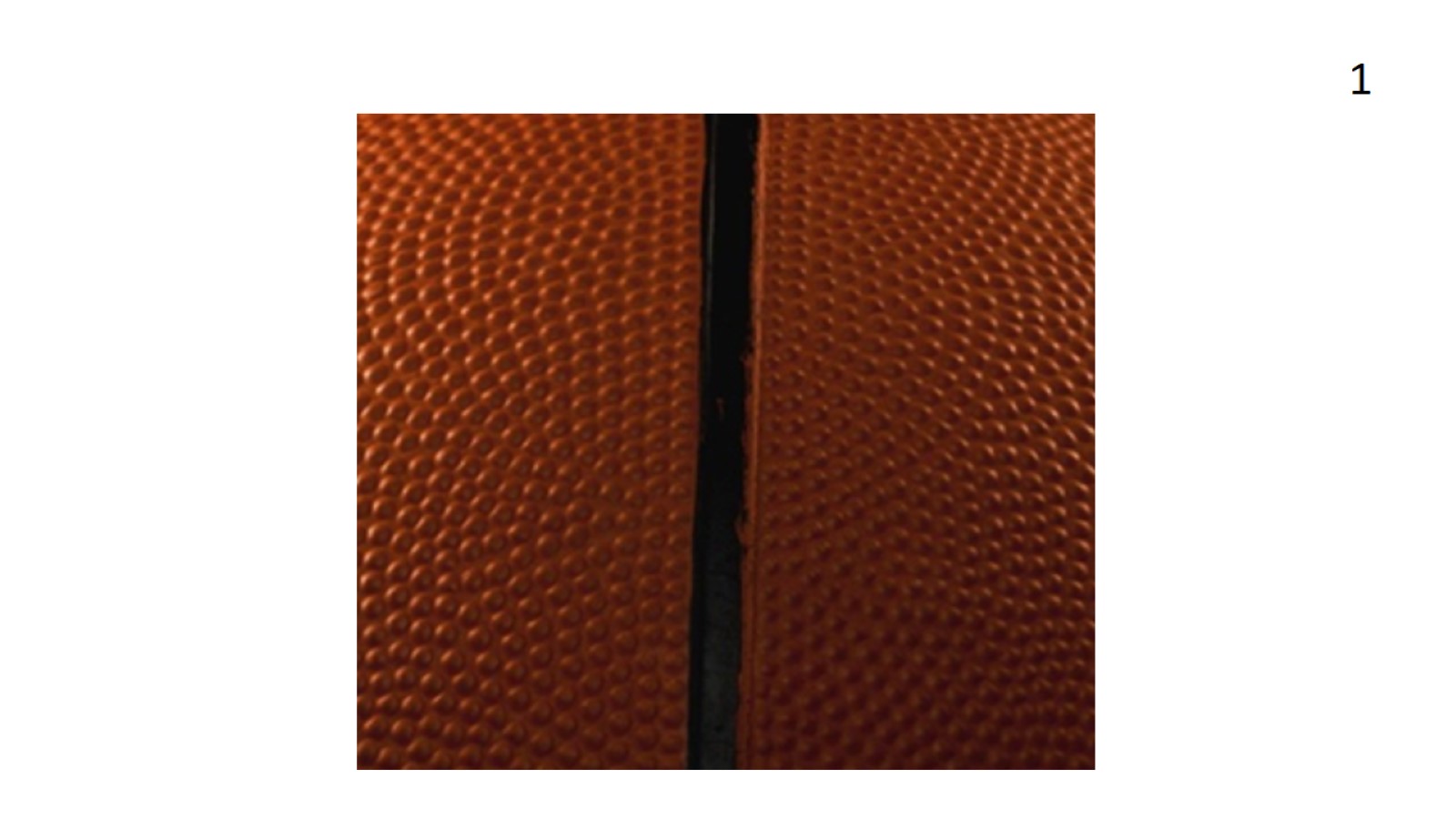 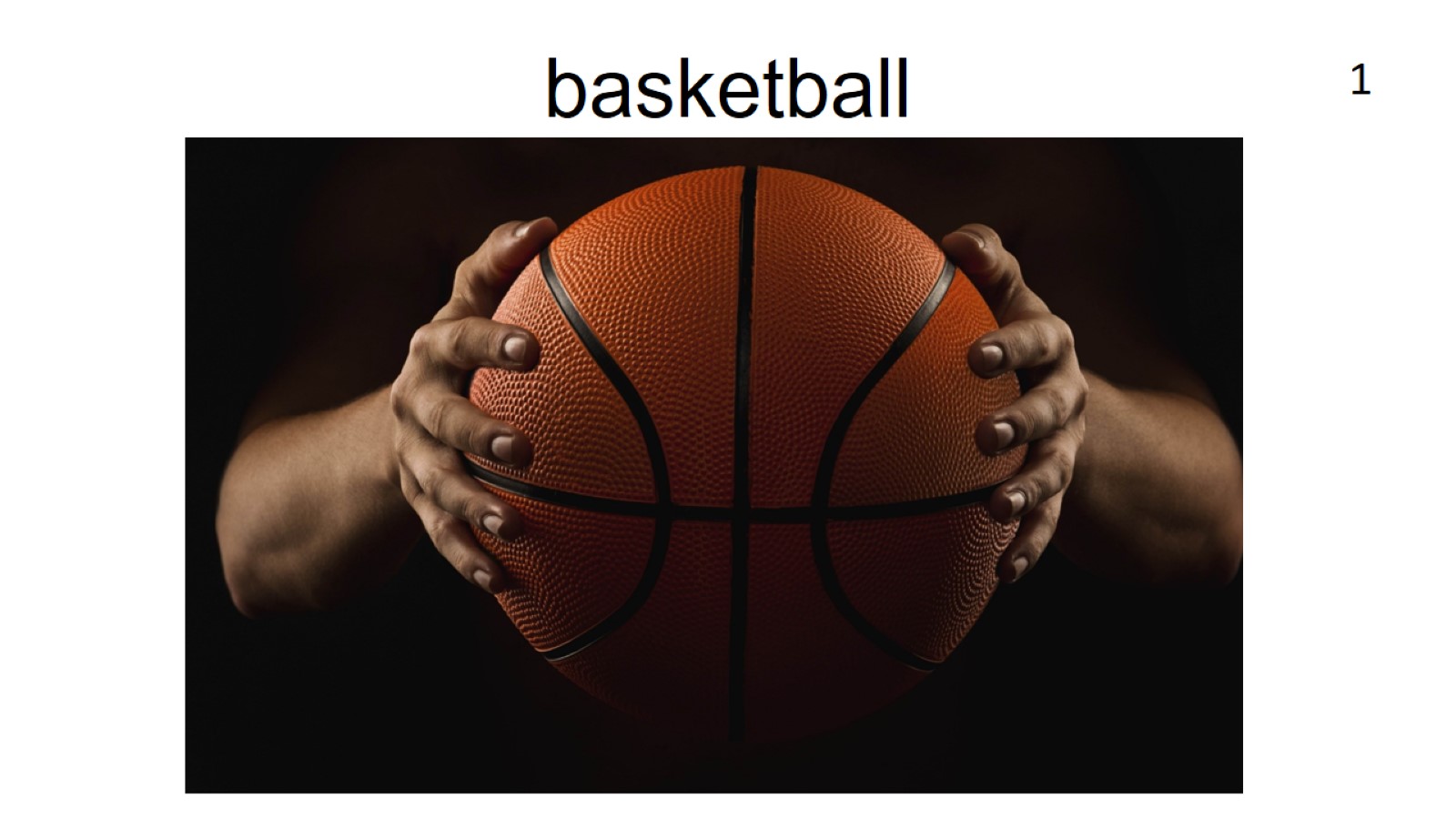 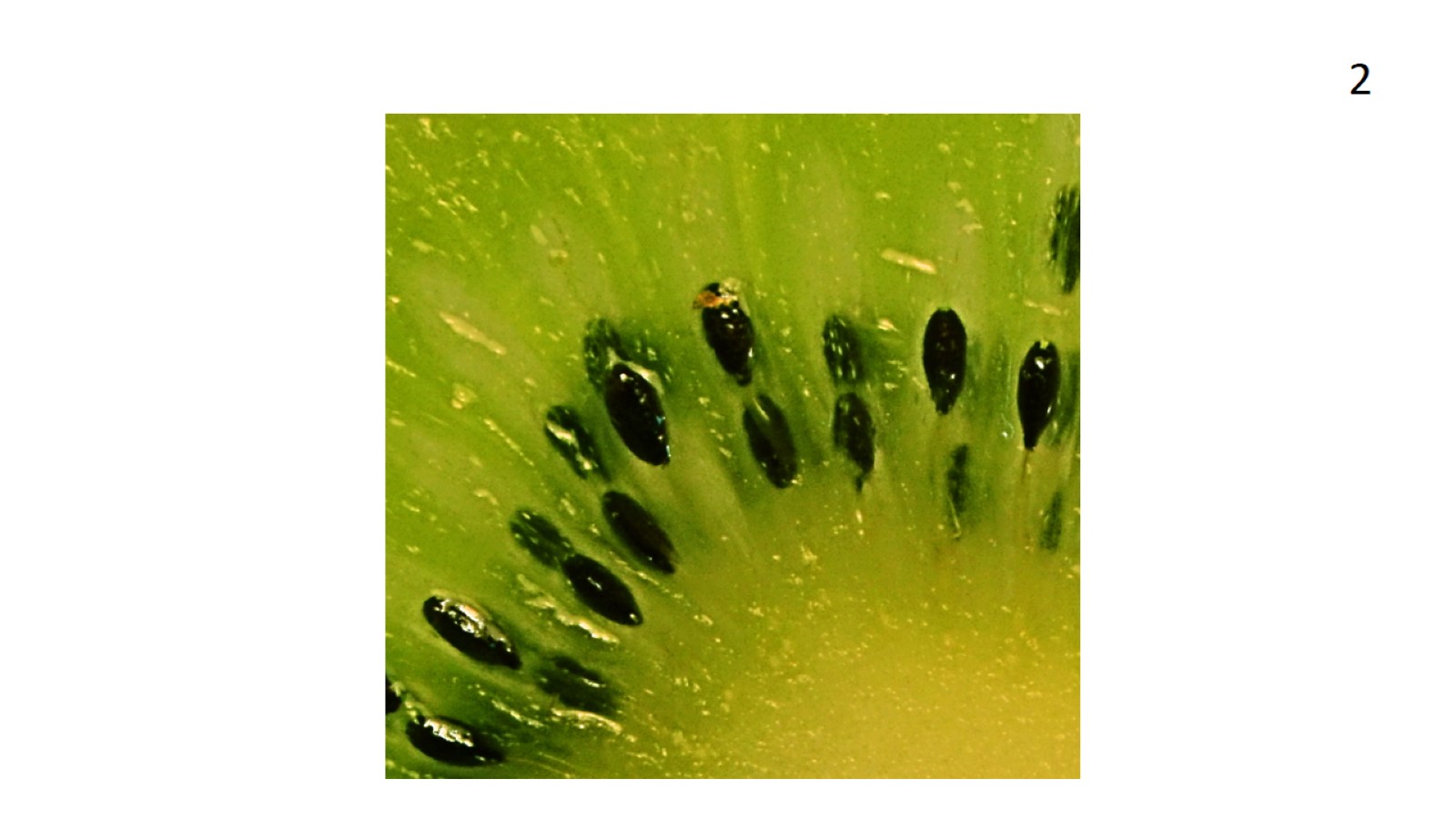 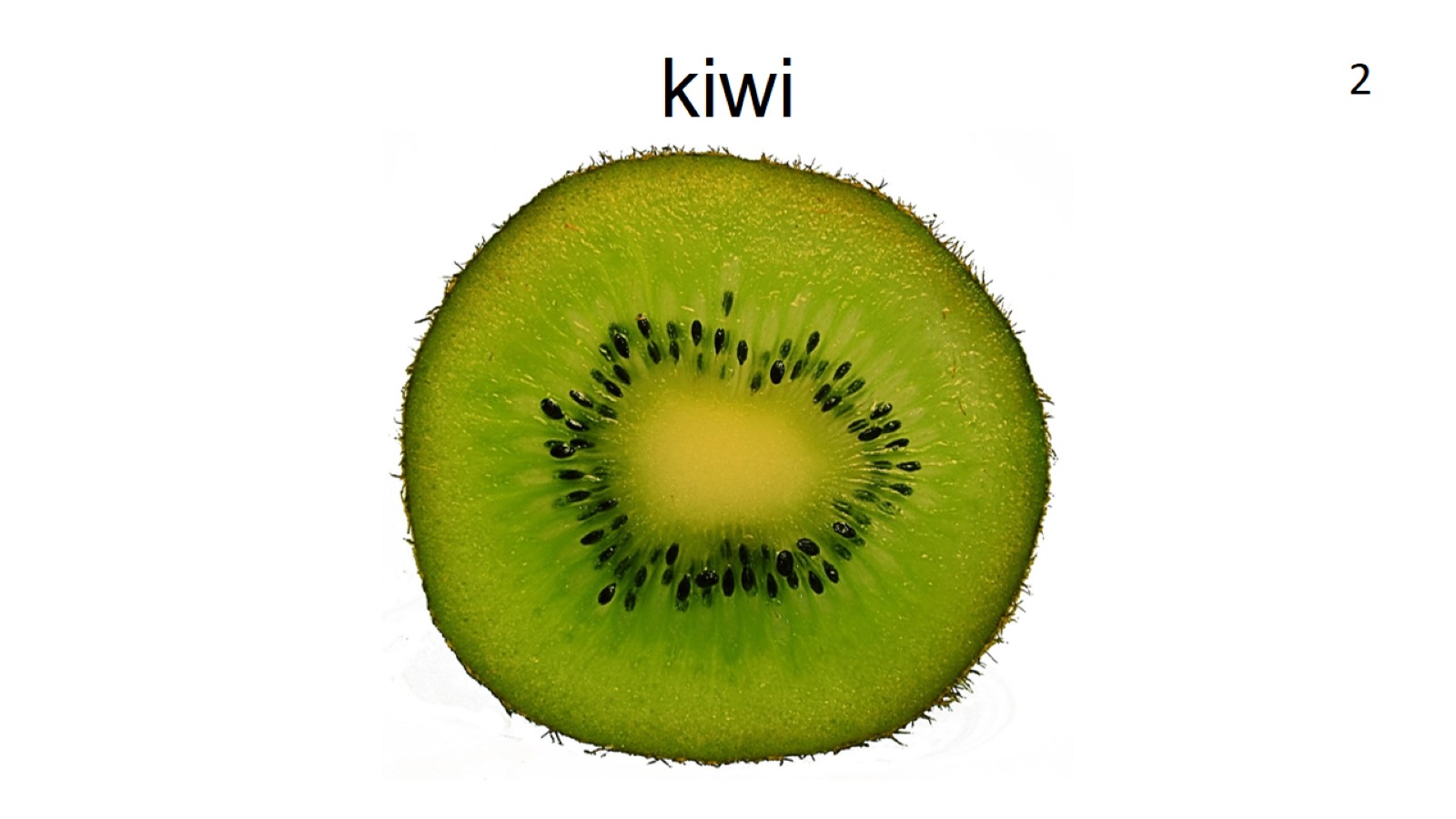 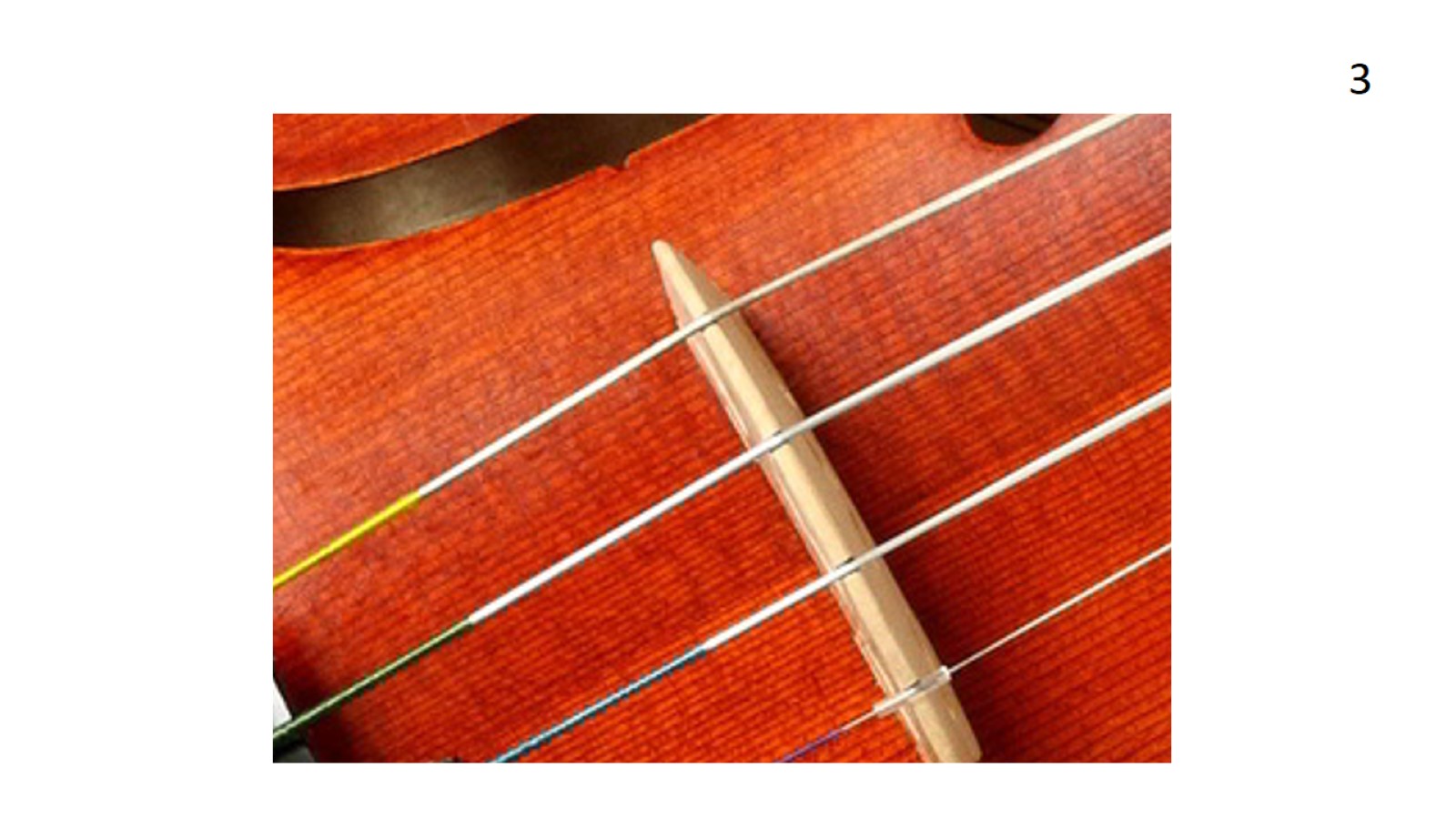 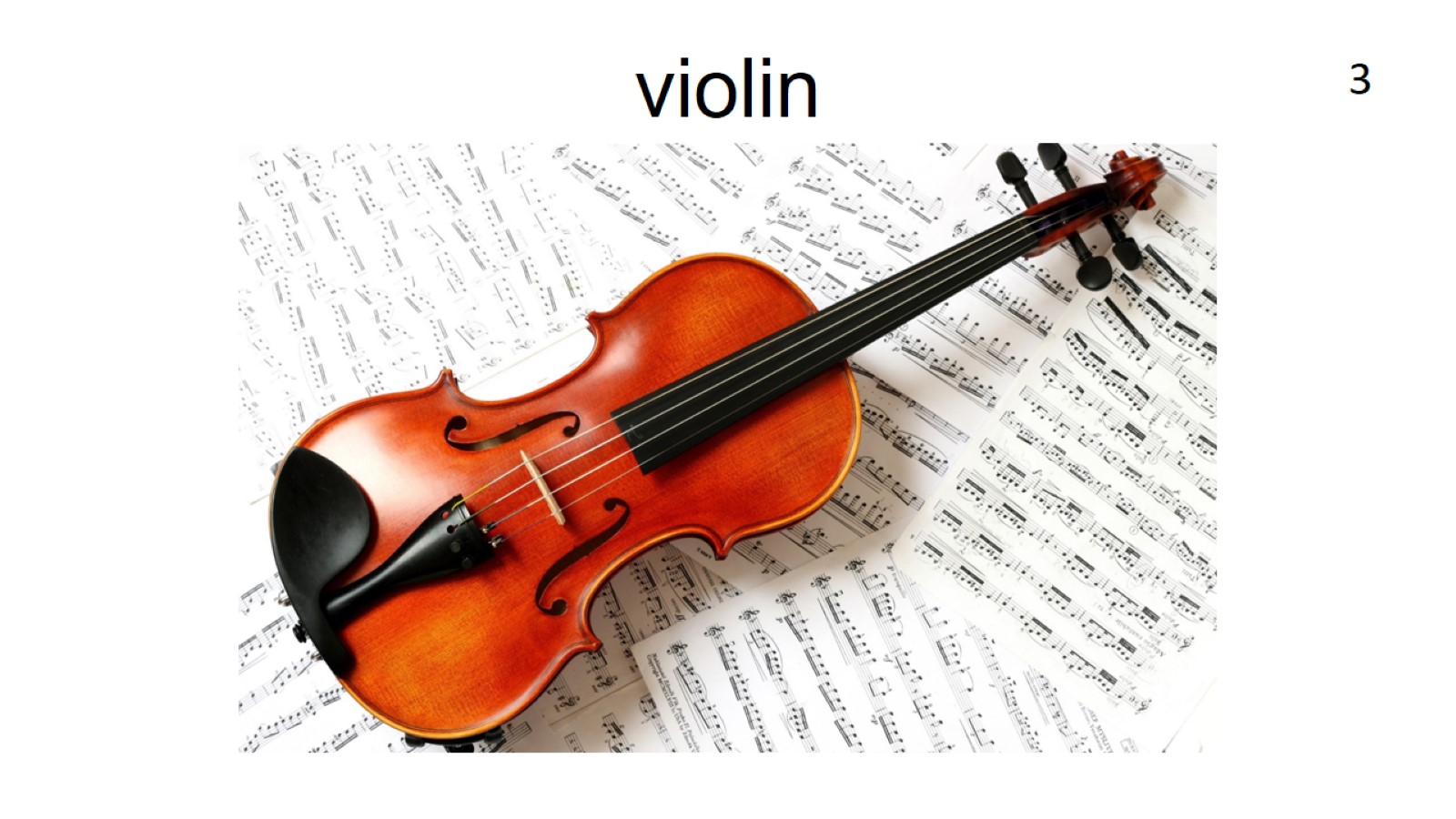 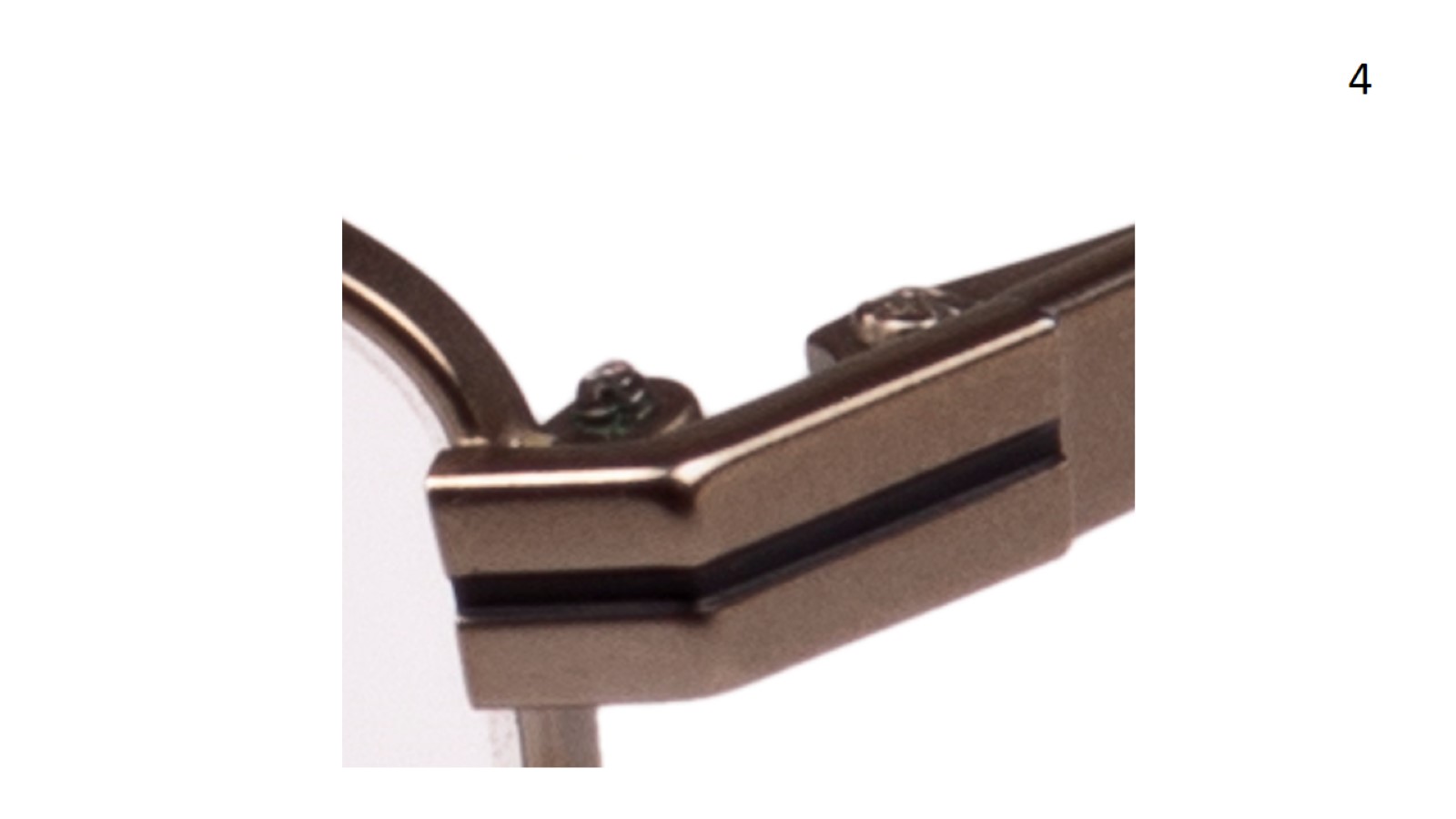 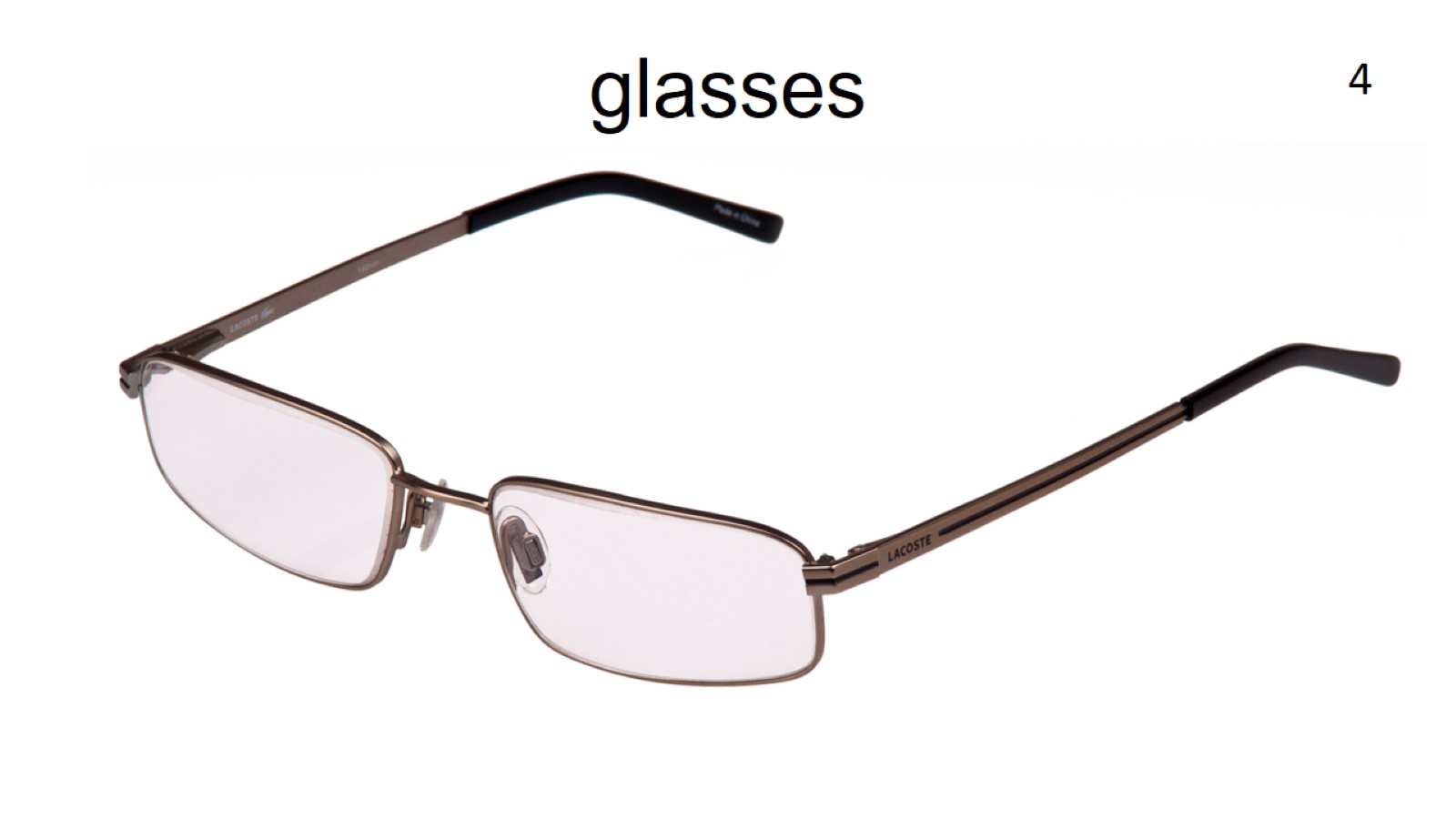 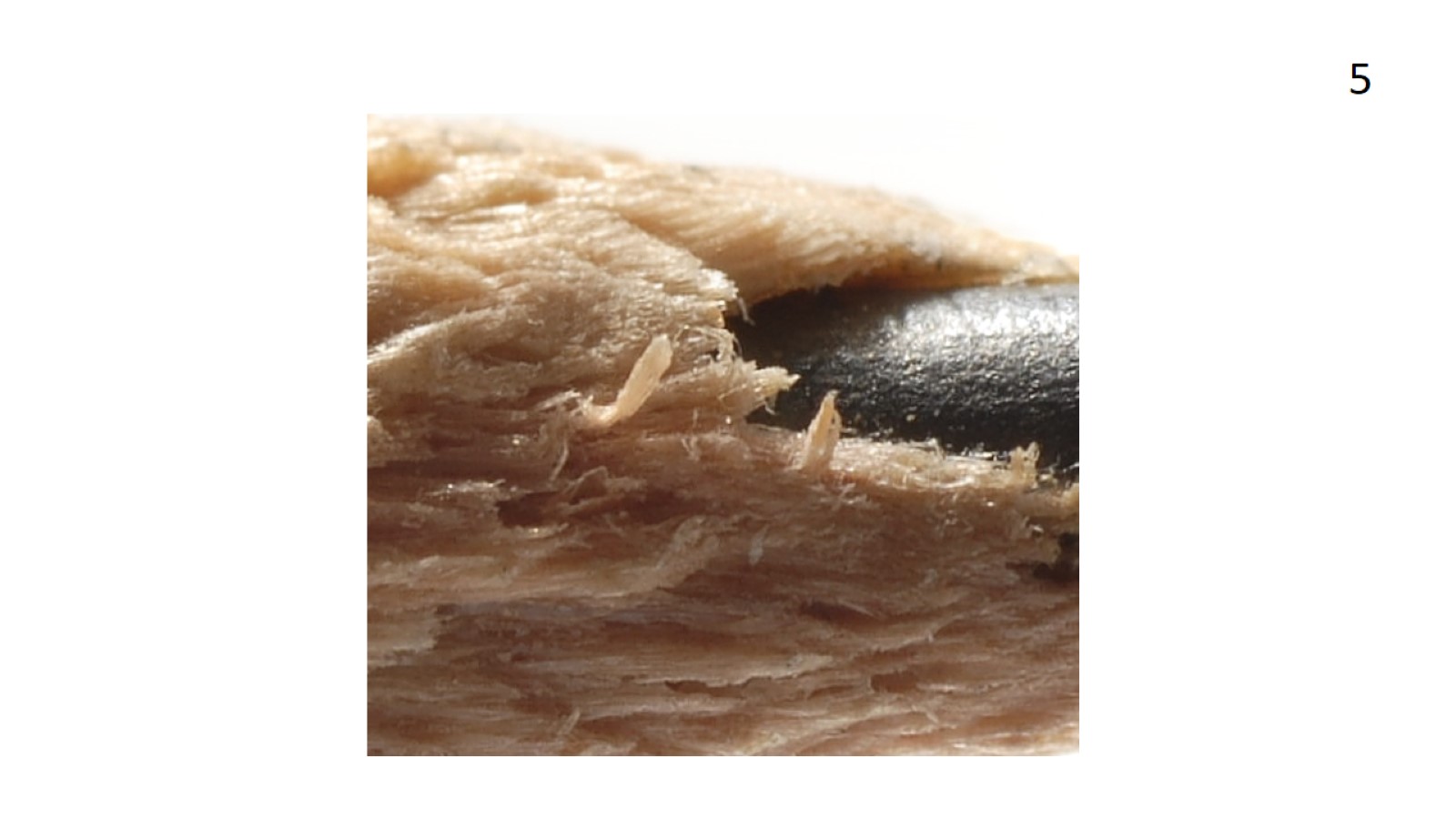 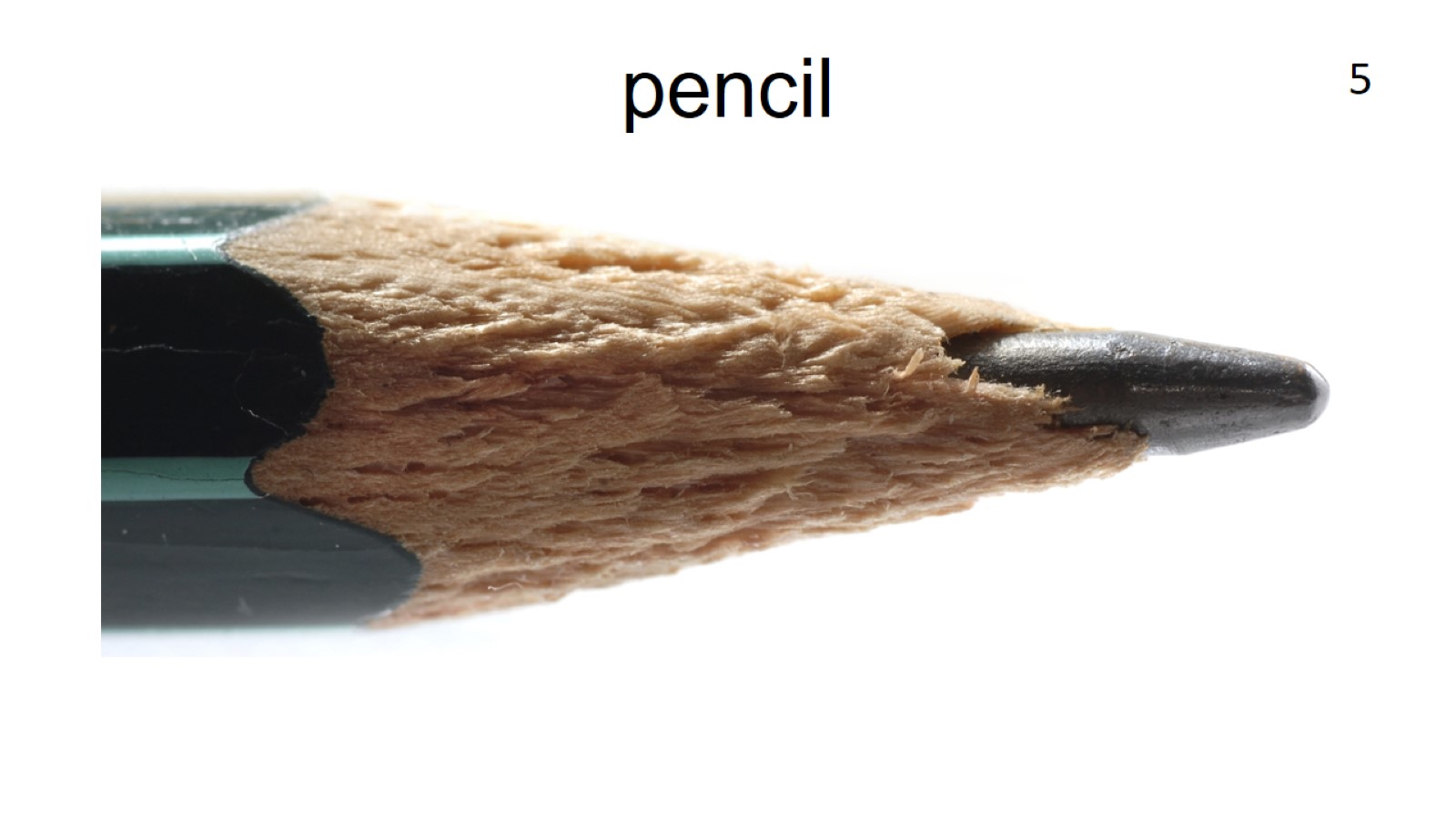 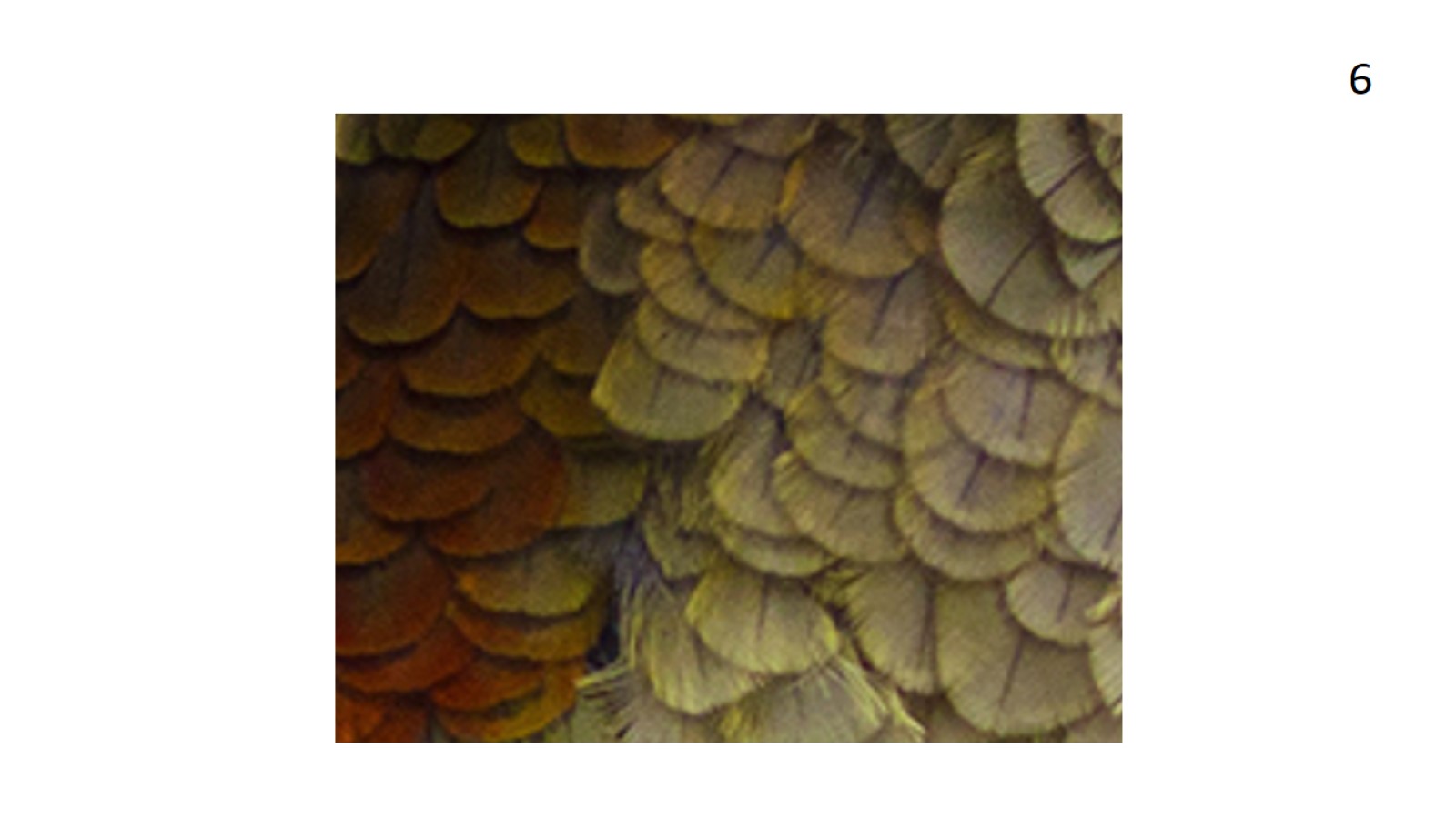 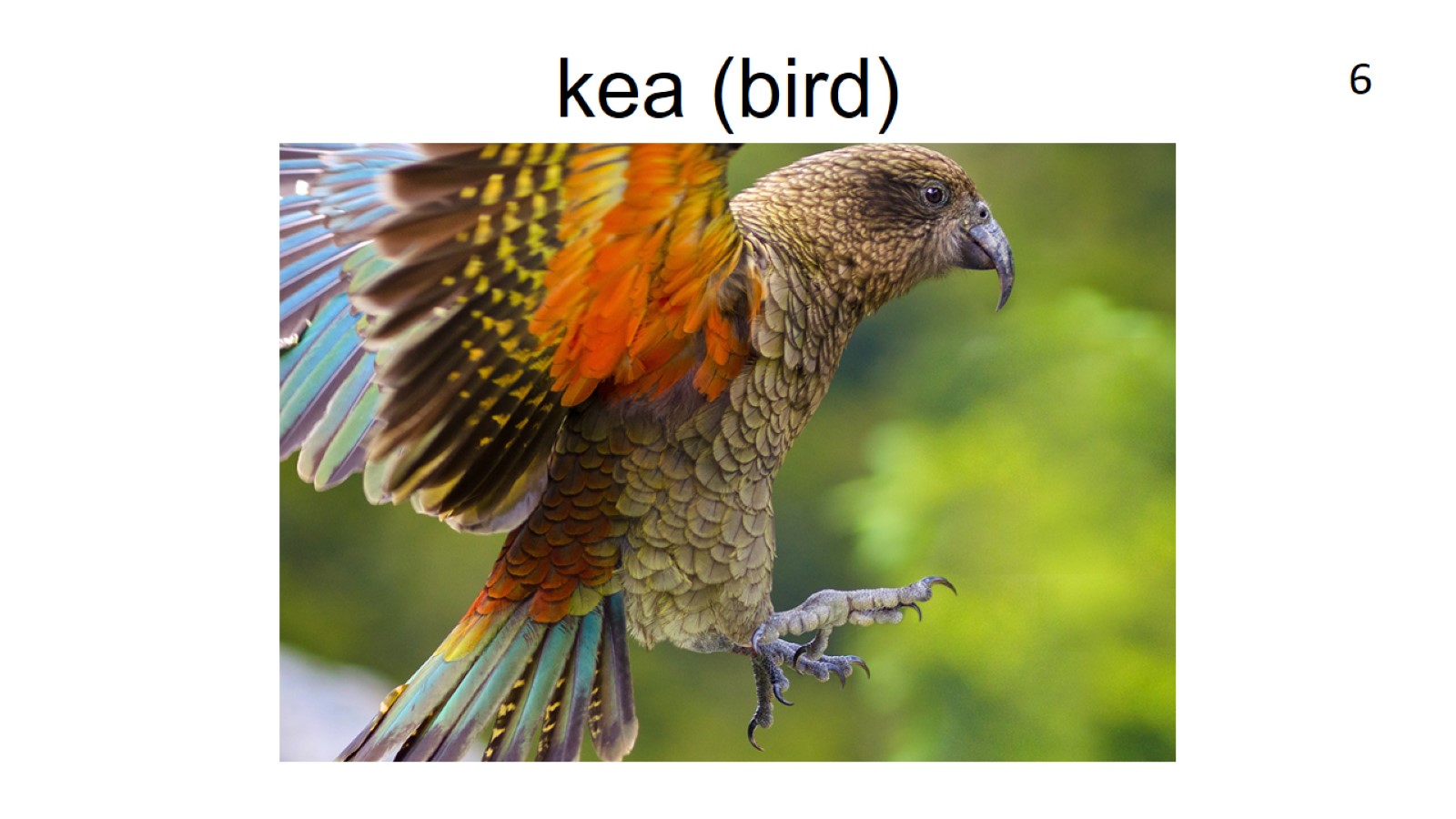 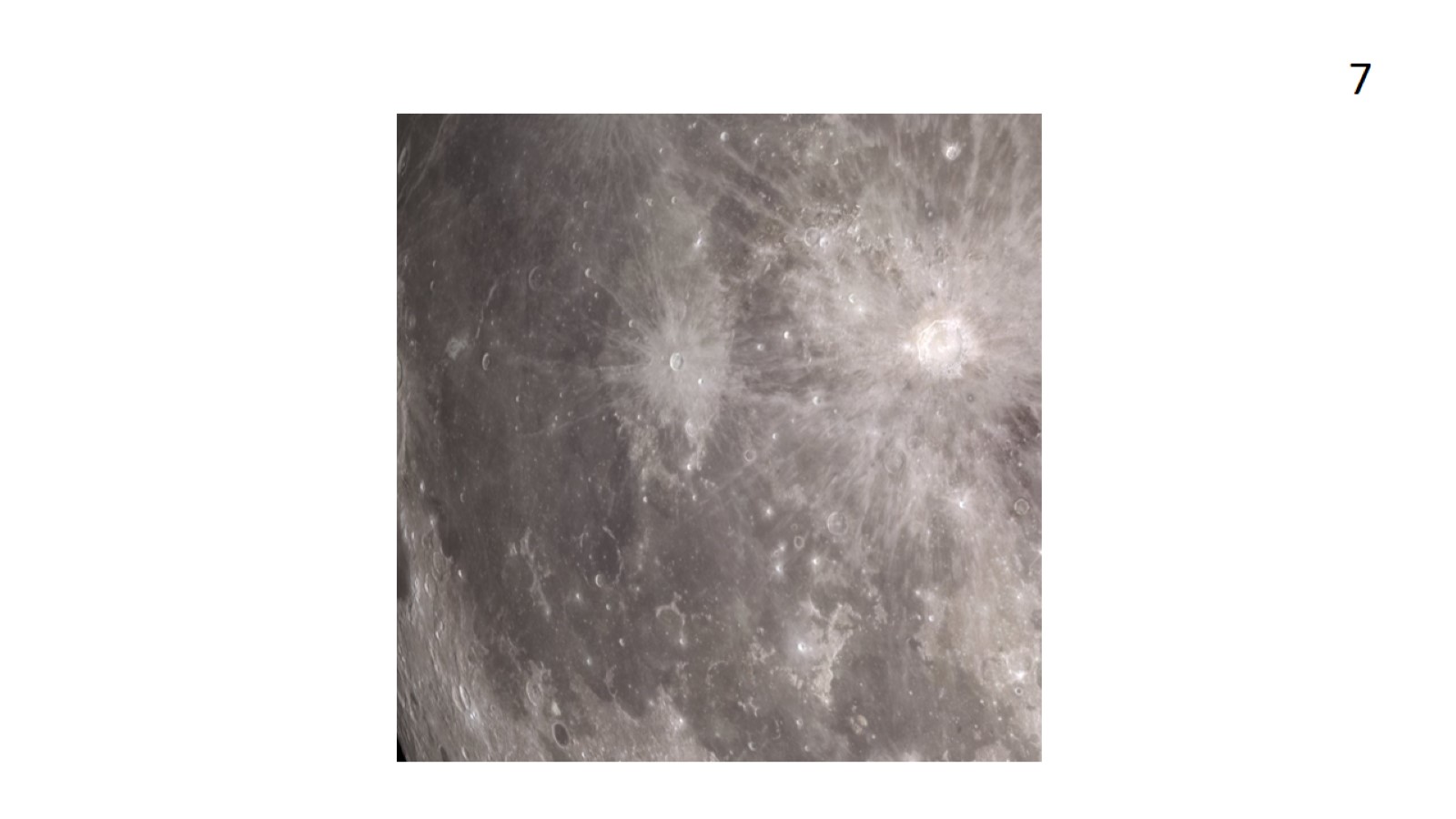 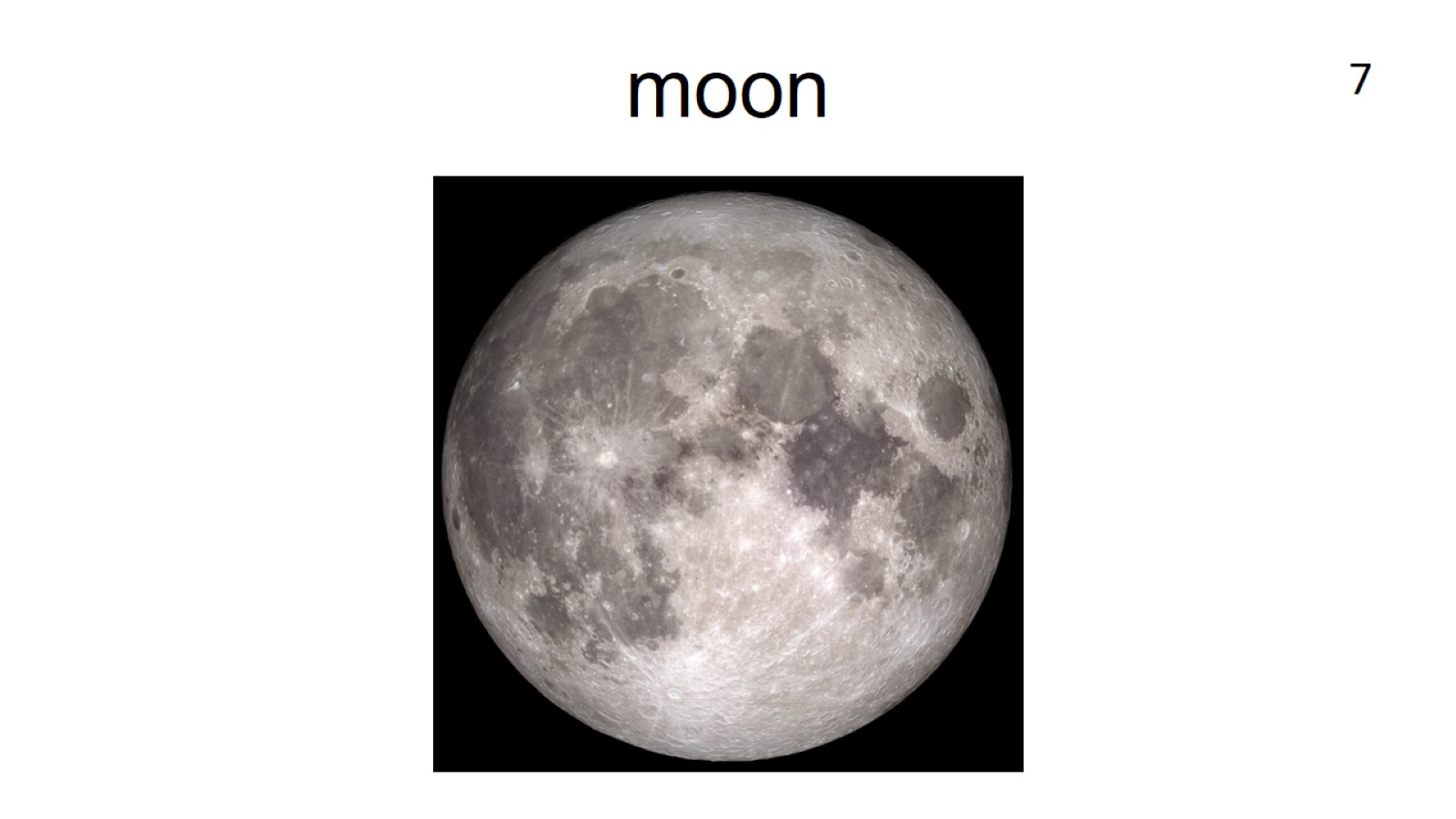 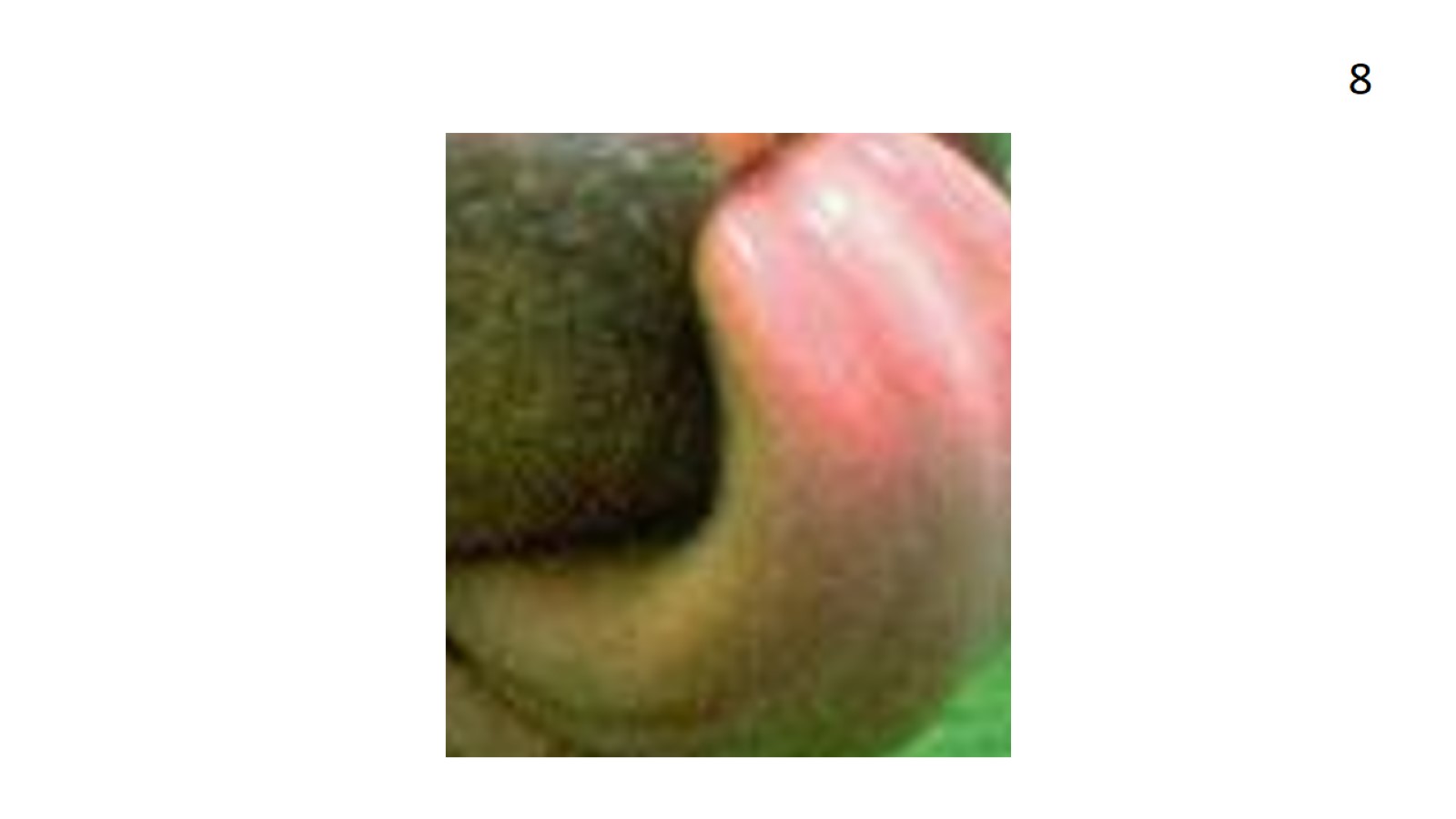 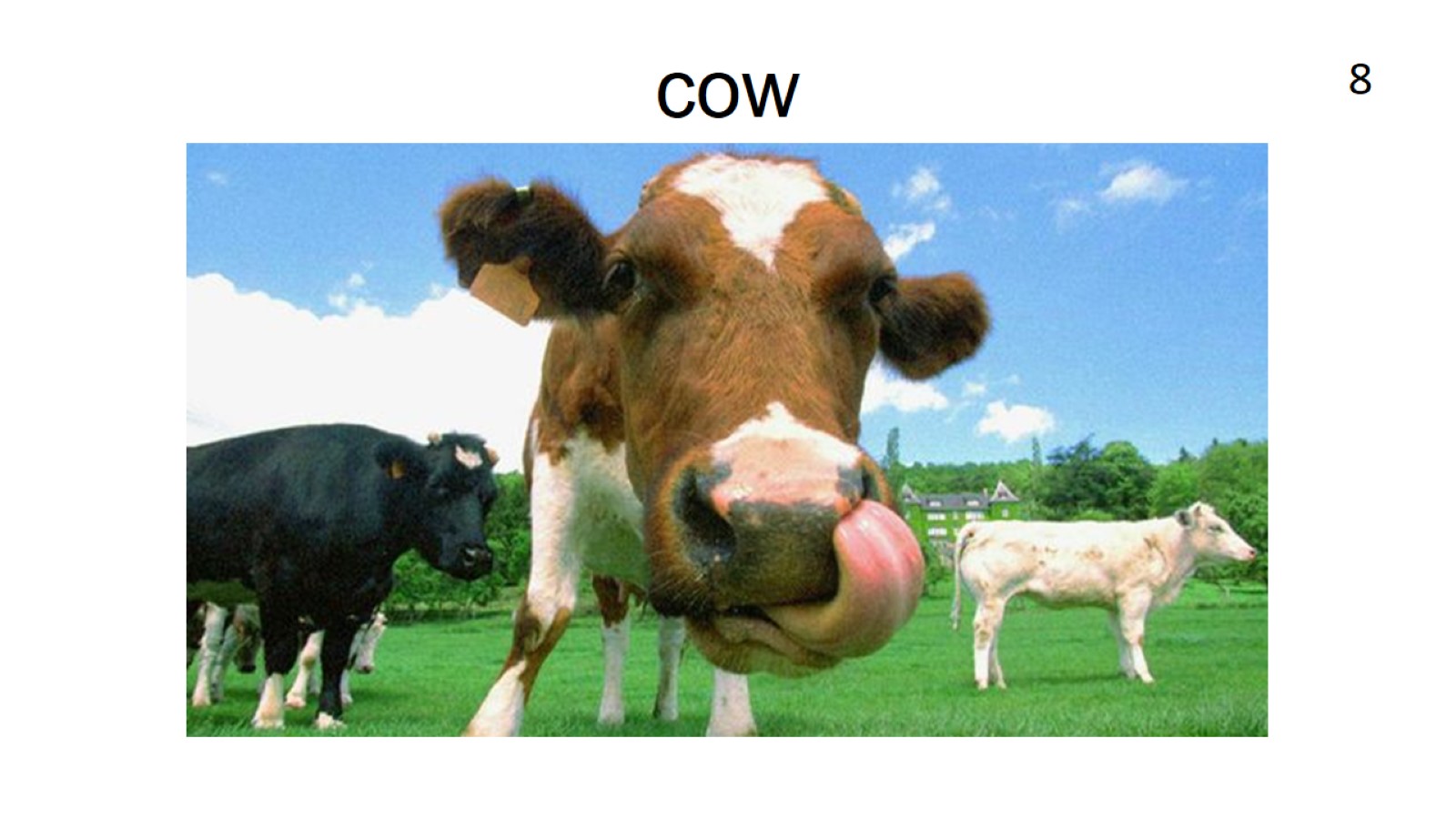 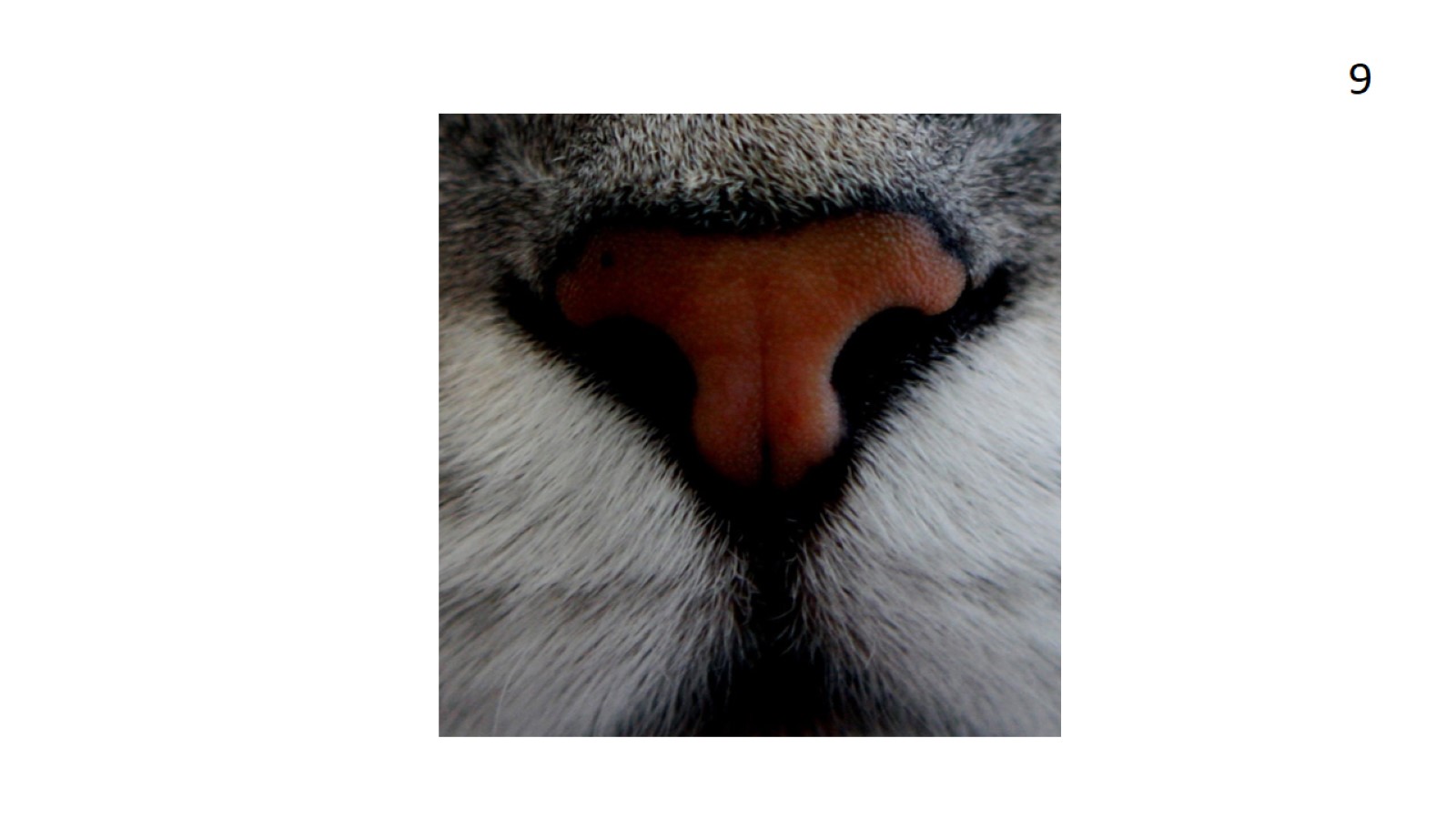 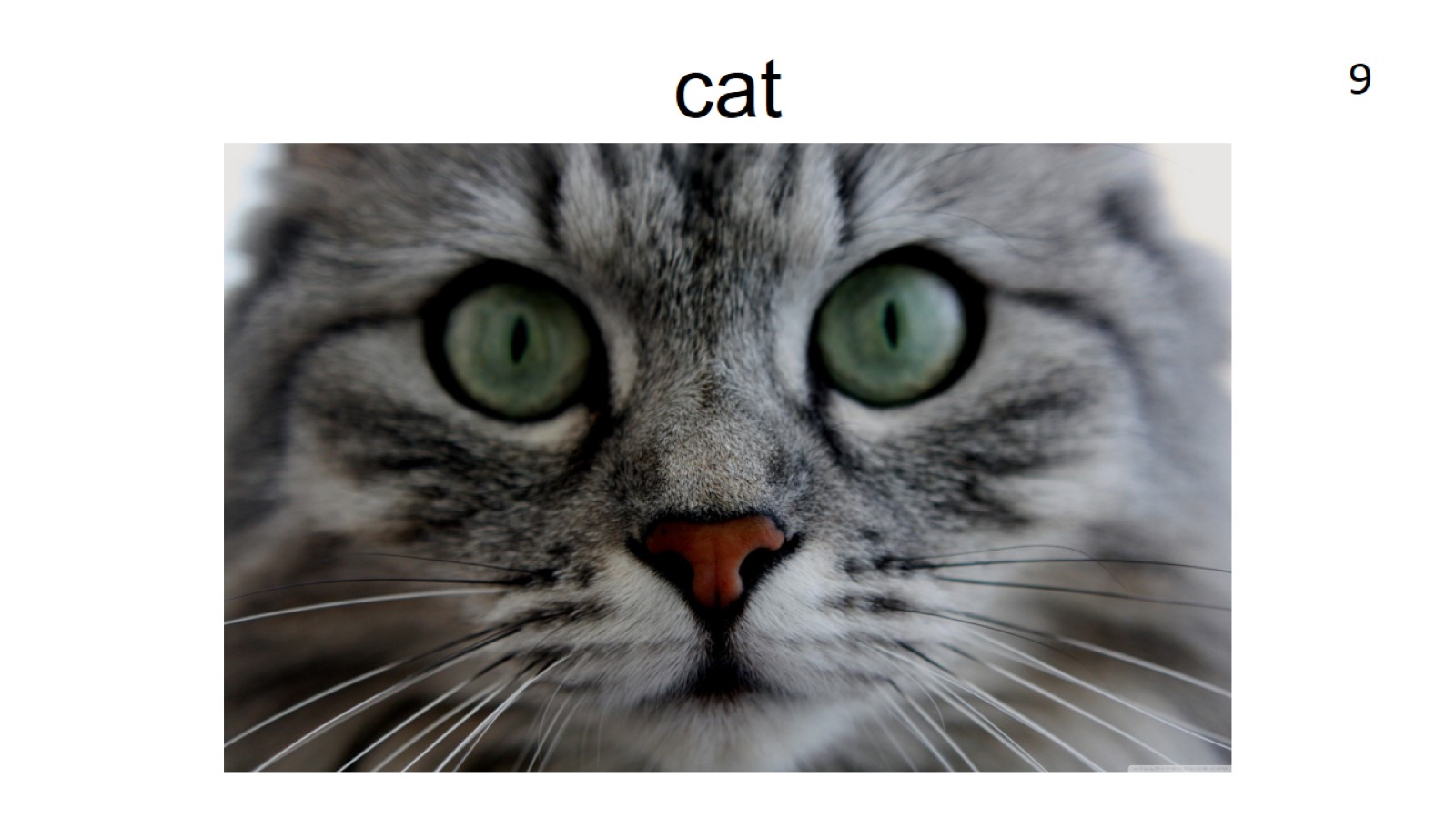